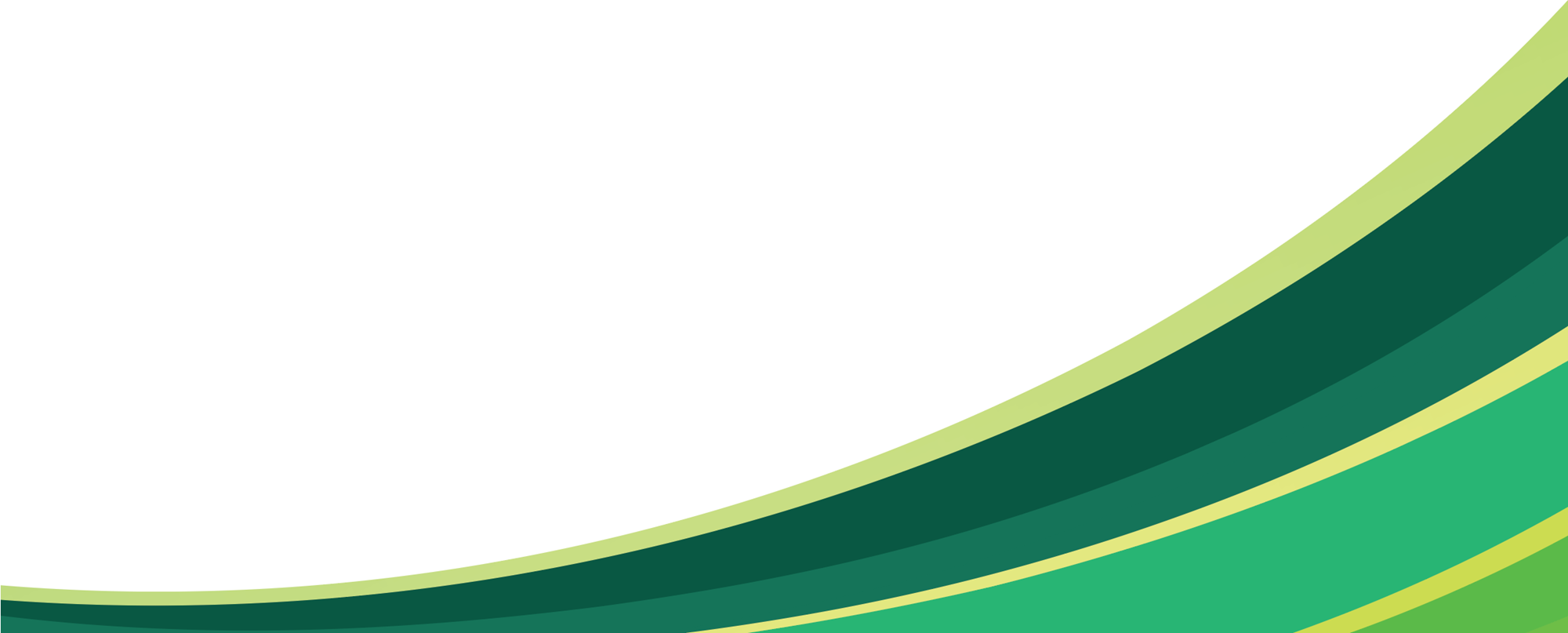 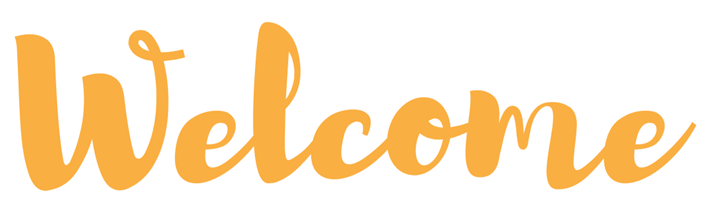 LYNDEN HIGH SCHOOL
SENIOR  NIGHT
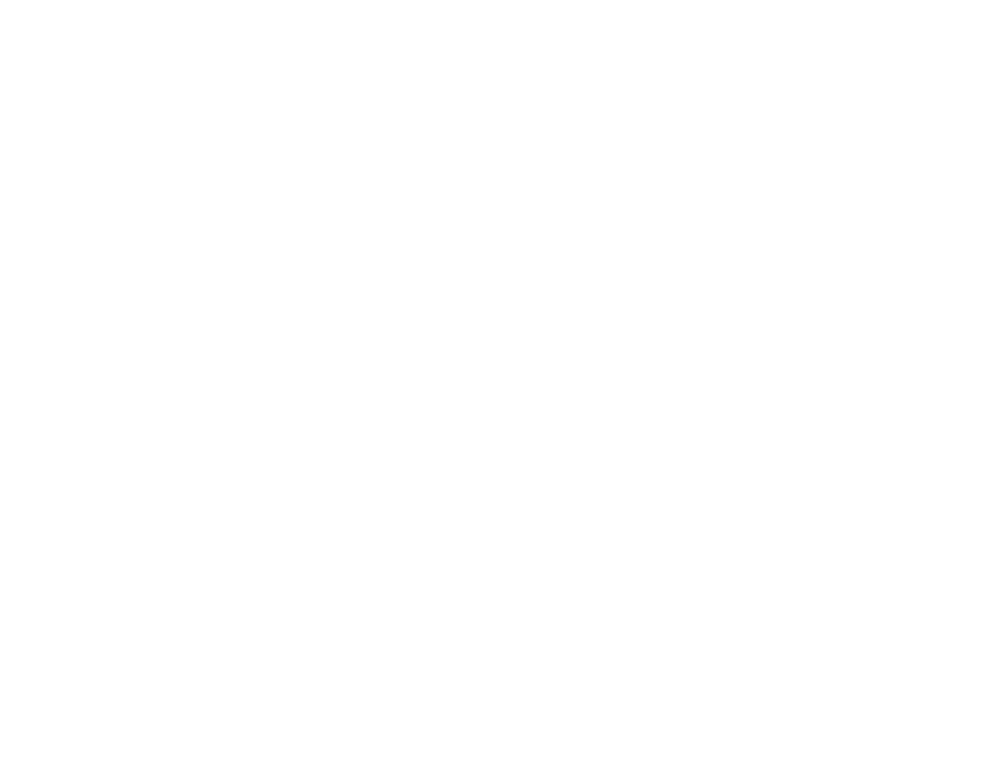 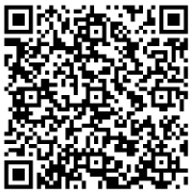 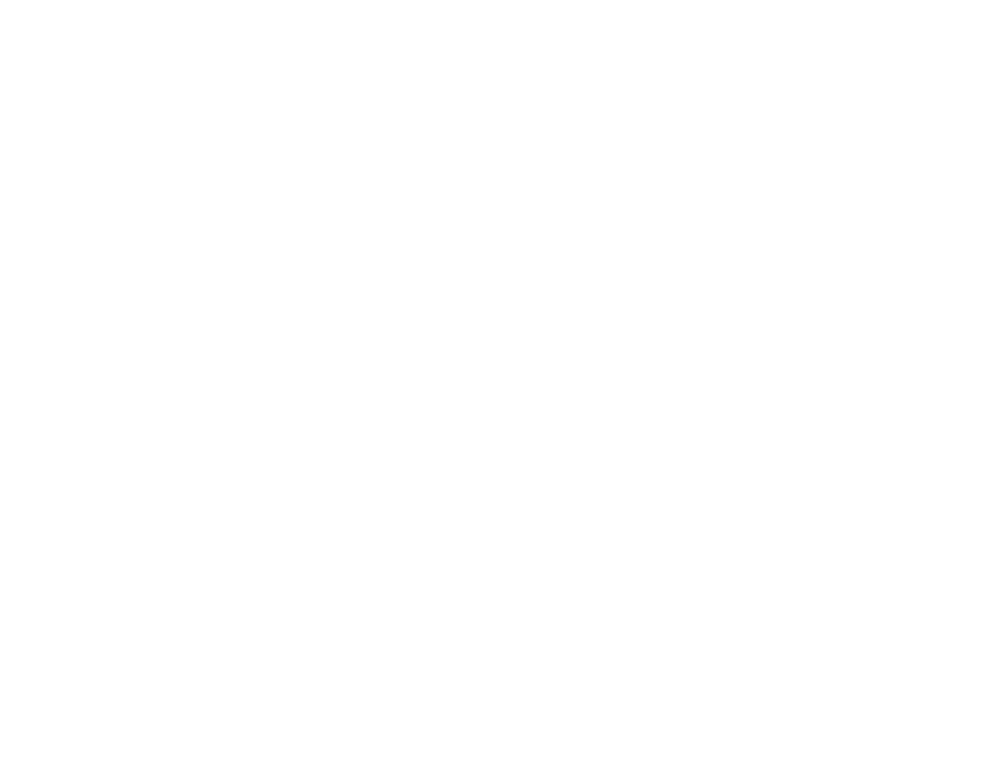 PLEASE SIGN IN
[Speaker Notes: Erin]
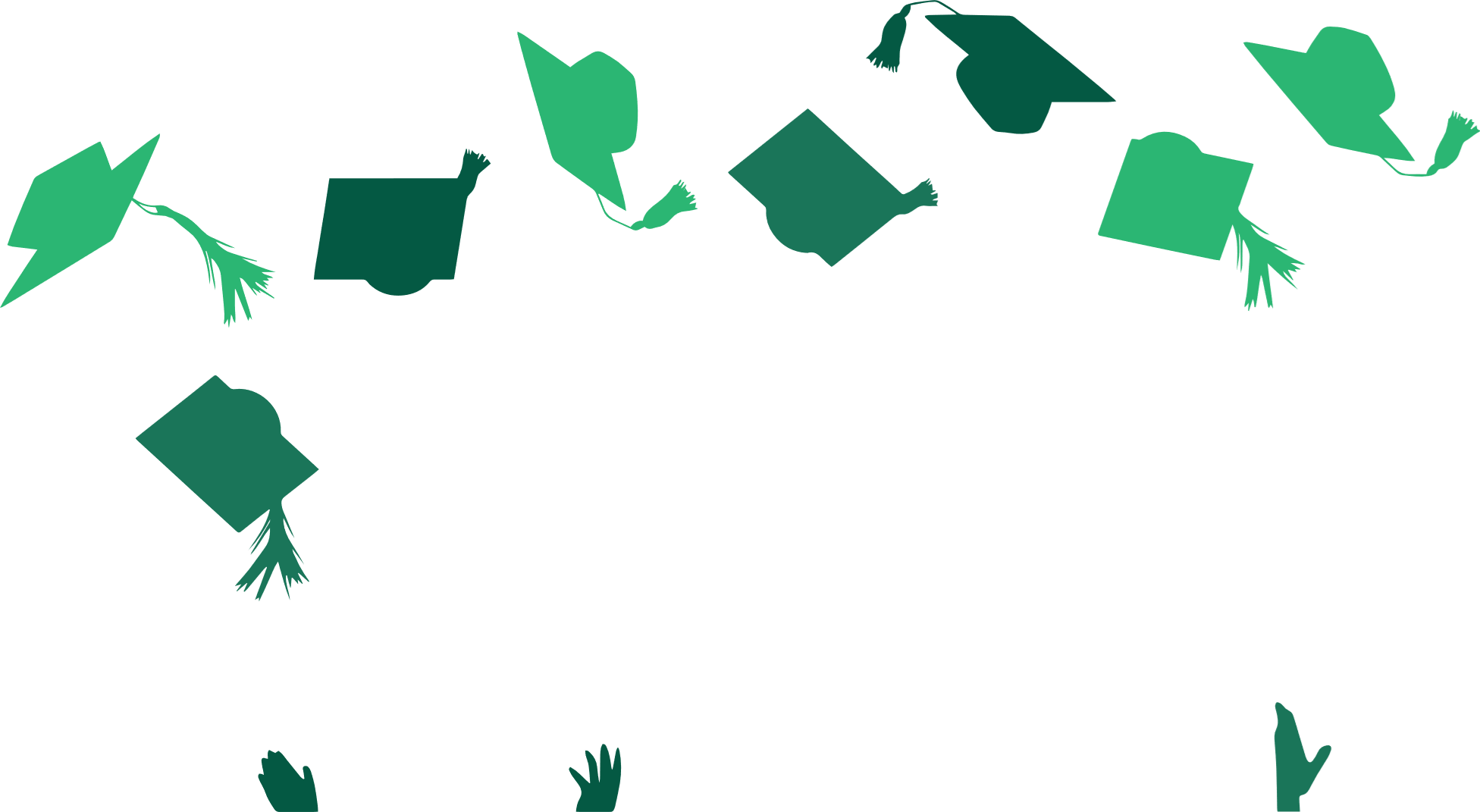 LYNDEN HIGH SCHOOL
SENIOR NIGHT
Topics for Today
Important Dates
Graduation Requirements
High School and Beyond Plan
Applying to College
FAFSA/WASFA process
Josten’s: Cap & Gowns
Yearbook
[Speaker Notes: Erin]
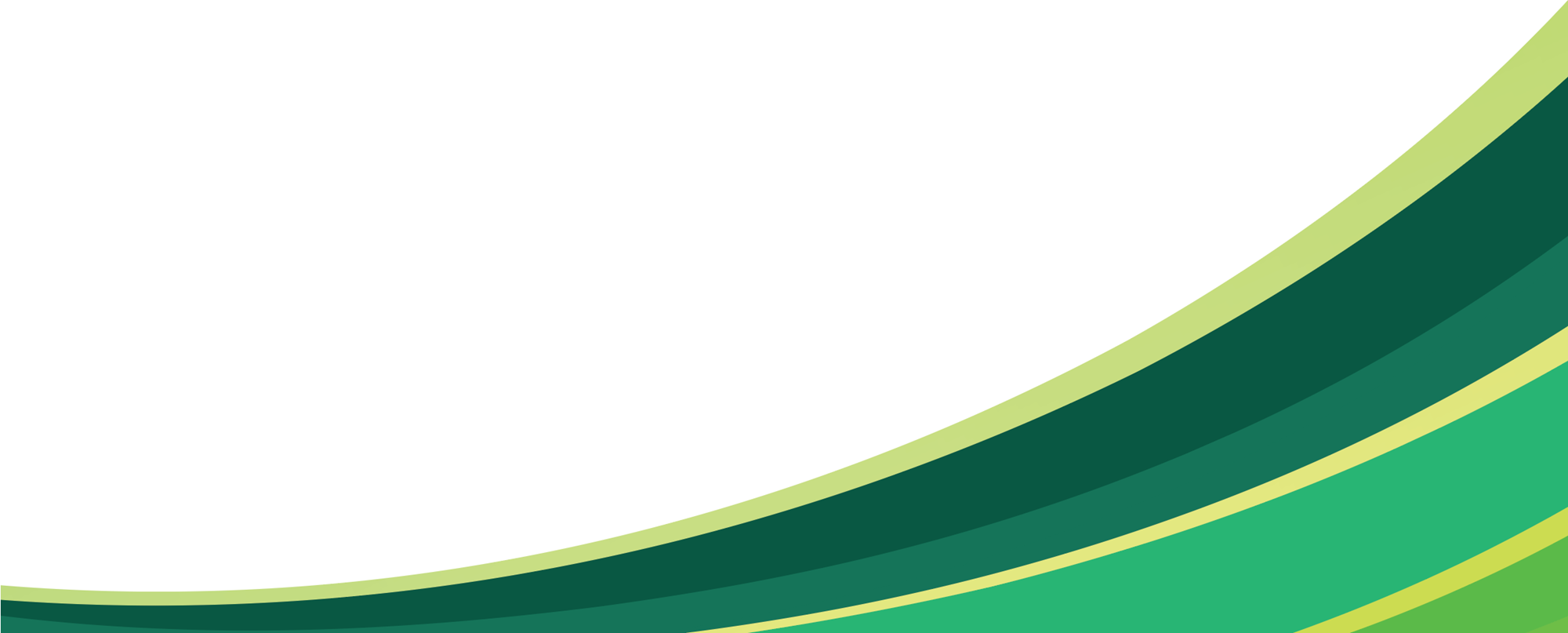 Upcoming Dates
October 21-25 – Cap & Gown Order Week
October 21- WAVE Tour @Skagit Valley College- students interested in apprenticeship and workforce (construction, Maritime, Mechanics, & more).
October 24- BP Field Trip- Those interested in working at the Refinery. 
December 13 – Senior pictures/quotes due for yearbook
January 22 – Financial Aid Night 
January 23 High School and Beyond Plan Due
June 6 - GRADUATION
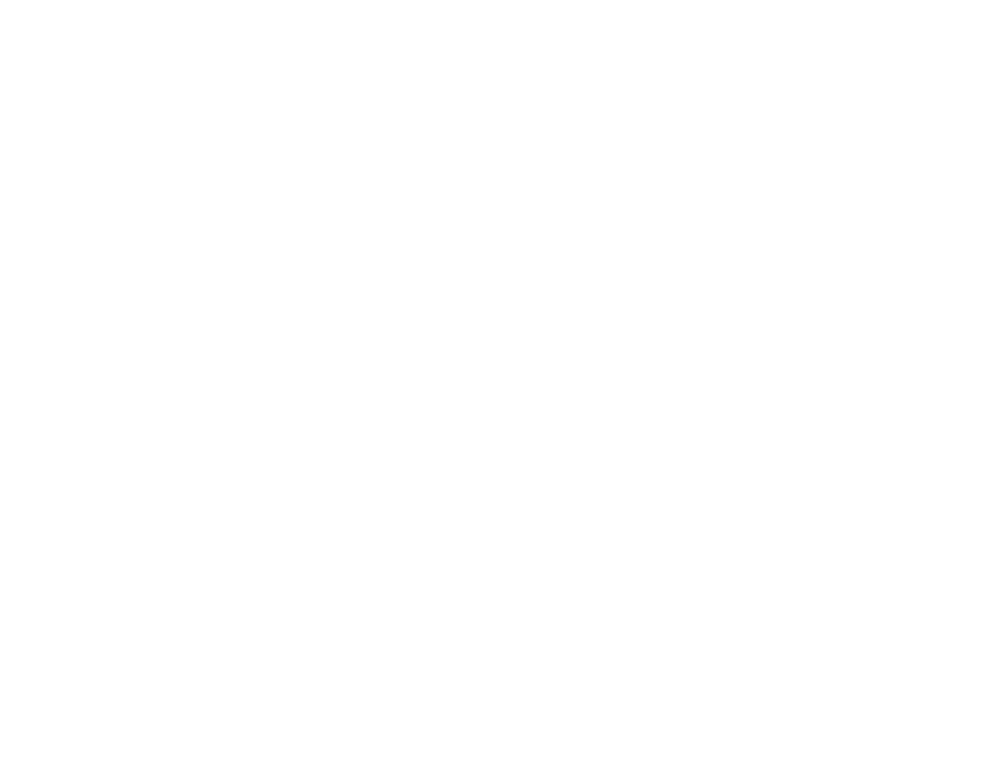 [Speaker Notes: Erin]
Lynden High School Graduation Requirements
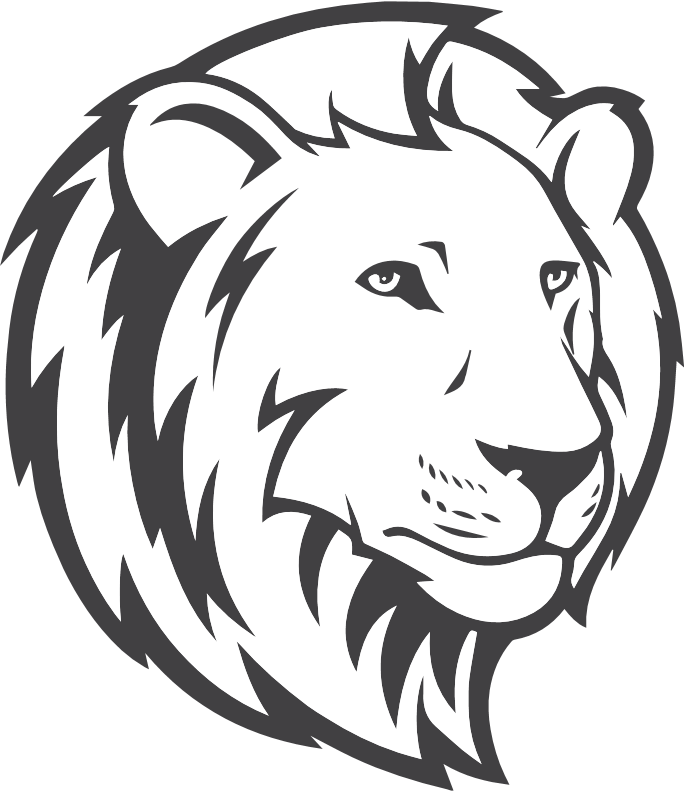 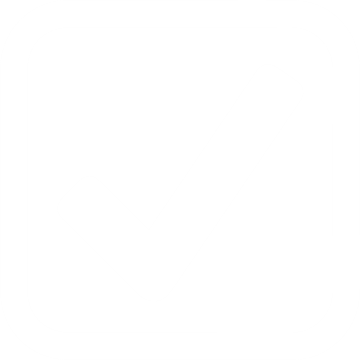 Earn 25 credits (CLASS OF 2025)
High School And Beyond Plan
Complete a State Pathway
Postsecondary Education 
State Test, AP, Transition Course, Dual Credit or Combination
CTE Course Pathway
2.0 Credits in a CTE course sequence
Military Career Interest
ASVAB
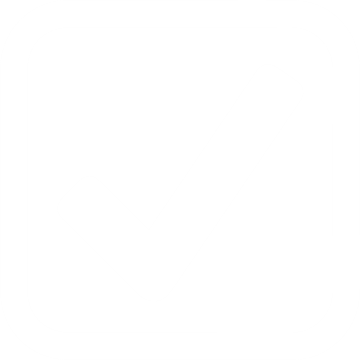 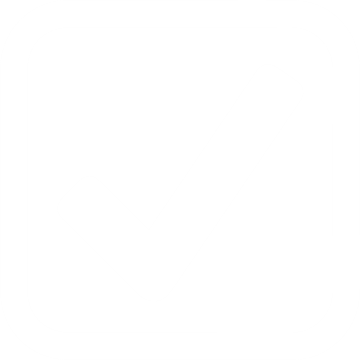 [Speaker Notes: Els]
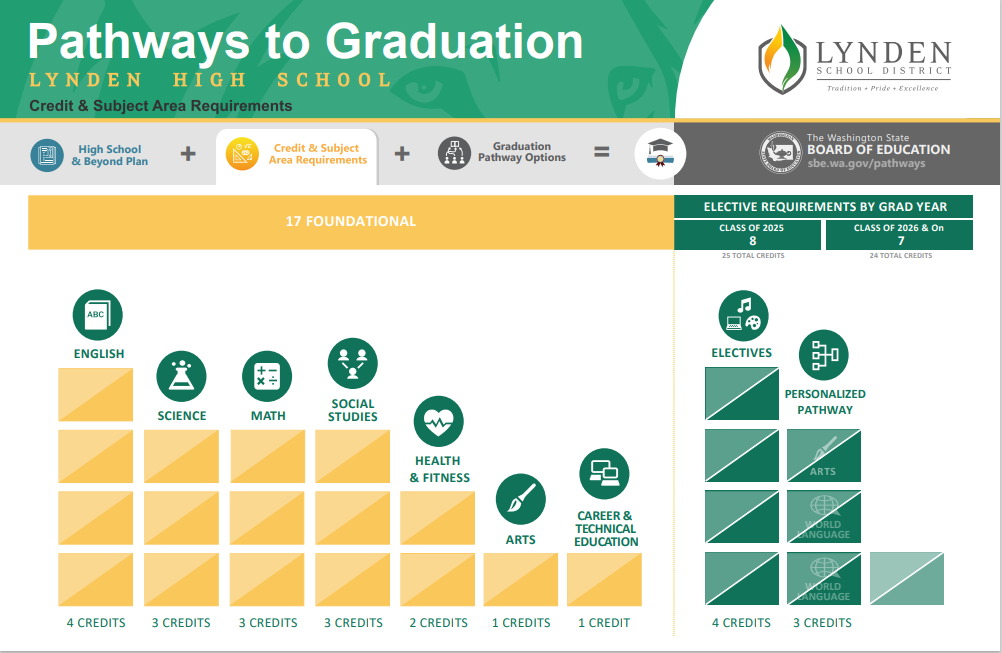 [Speaker Notes: Els]
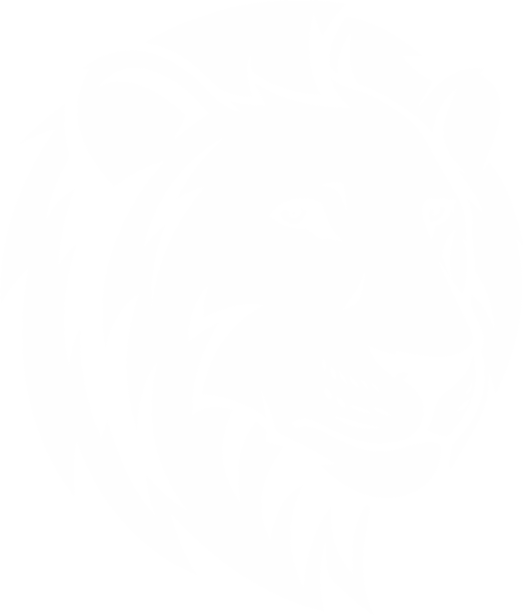 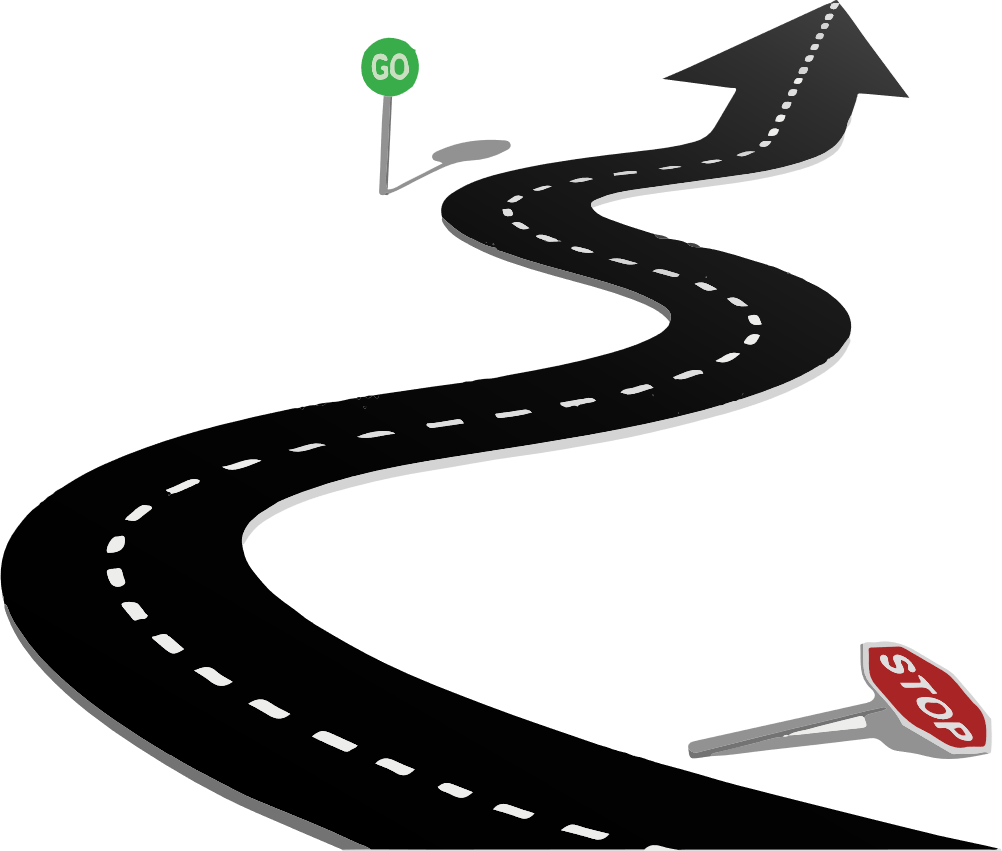 High School and Beyond Plan
Create a “4-Year Plan” that charts out your courses in HS
Engage in Interest and Aptitude surveys
Develop a resume
Learn about post-secondary and financial aid options
Reflect on and communicate about your Pathway and Post-HS goals
When is it due?  January 23
COMPLETE TONIGHT!!!!
[Speaker Notes: Lois]
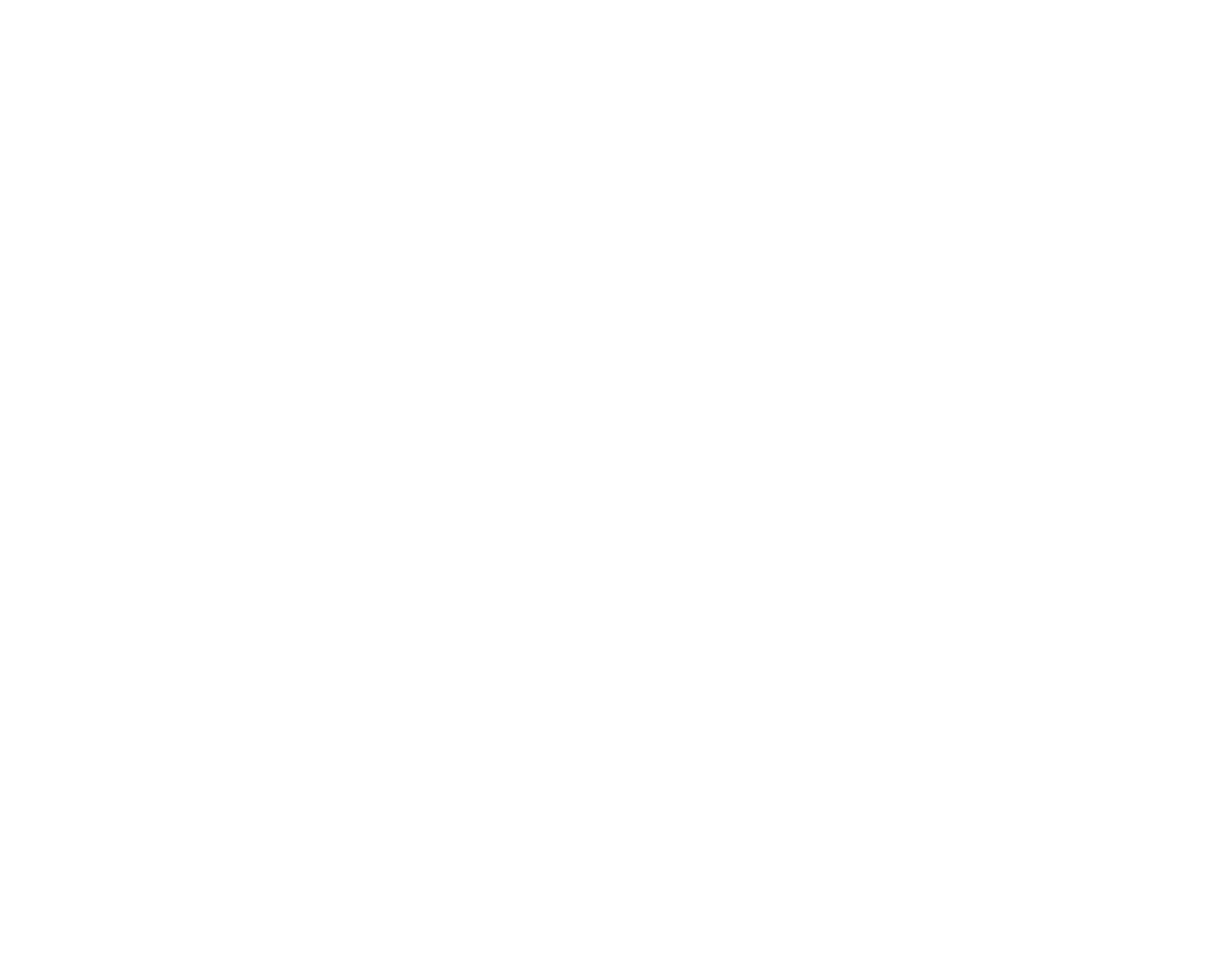 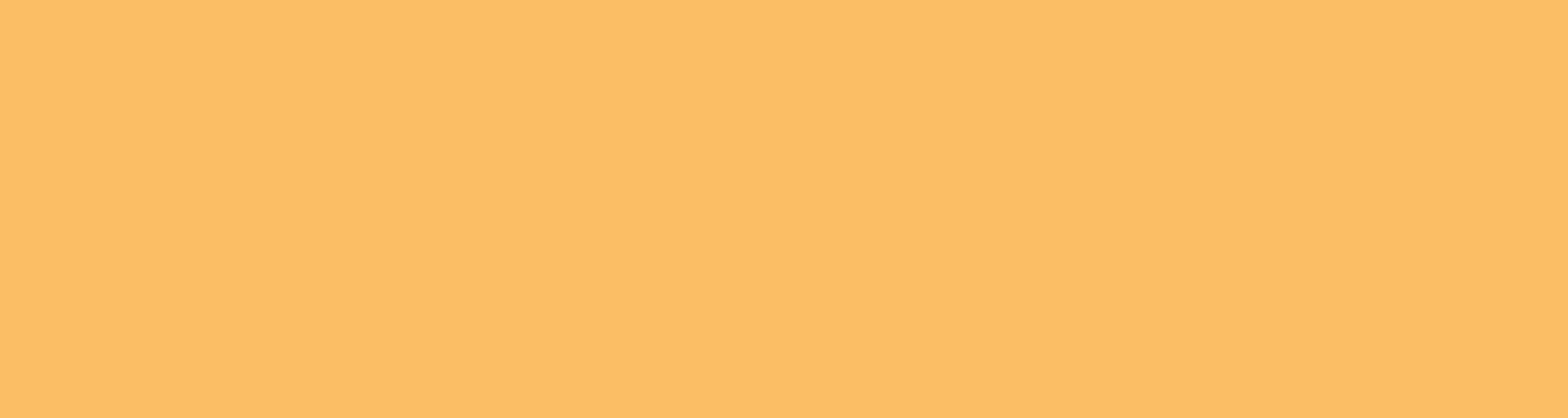 Post Graduation Options
[Speaker Notes: Heids]
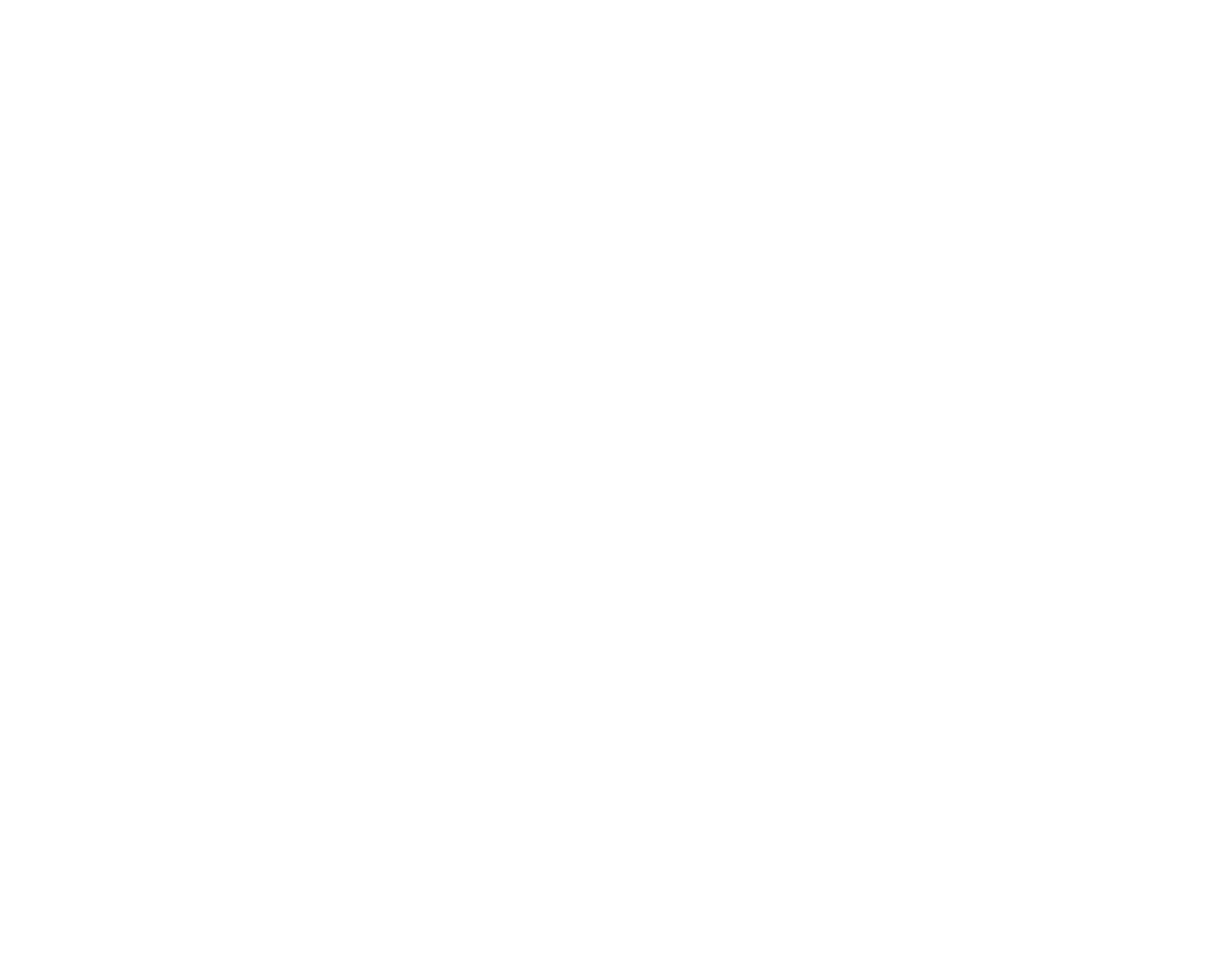 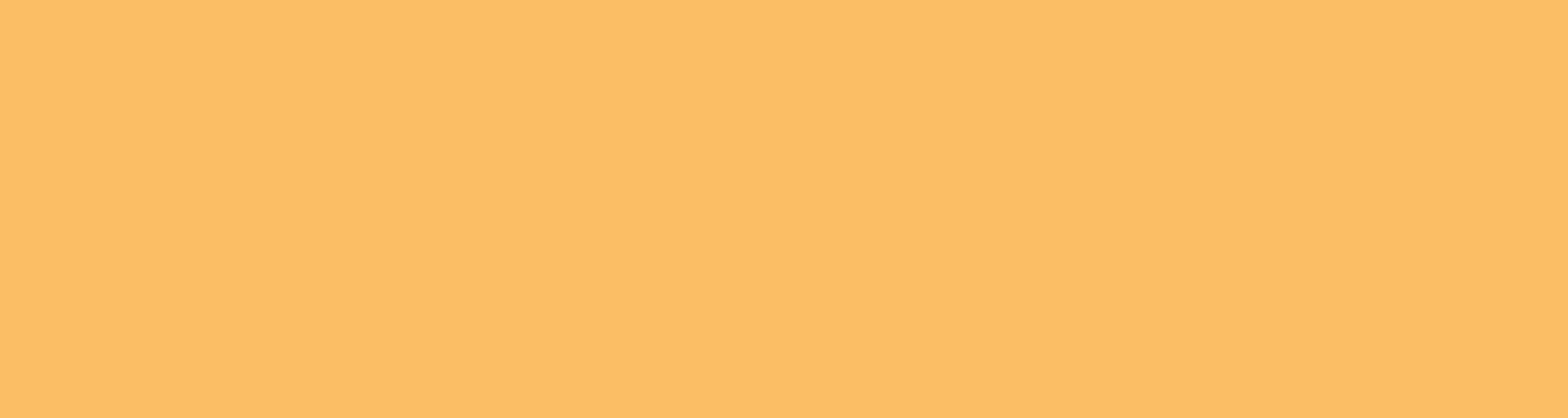 Applying to 4-Year Colleges/University
Applications & Deadlines
SAT/ACT
Transcripts
Letters of Recommendations
Essays
[Speaker Notes: Heids]
Common Application – CommonApp.org
(Online platform where students can apply to multiple schools with one application)
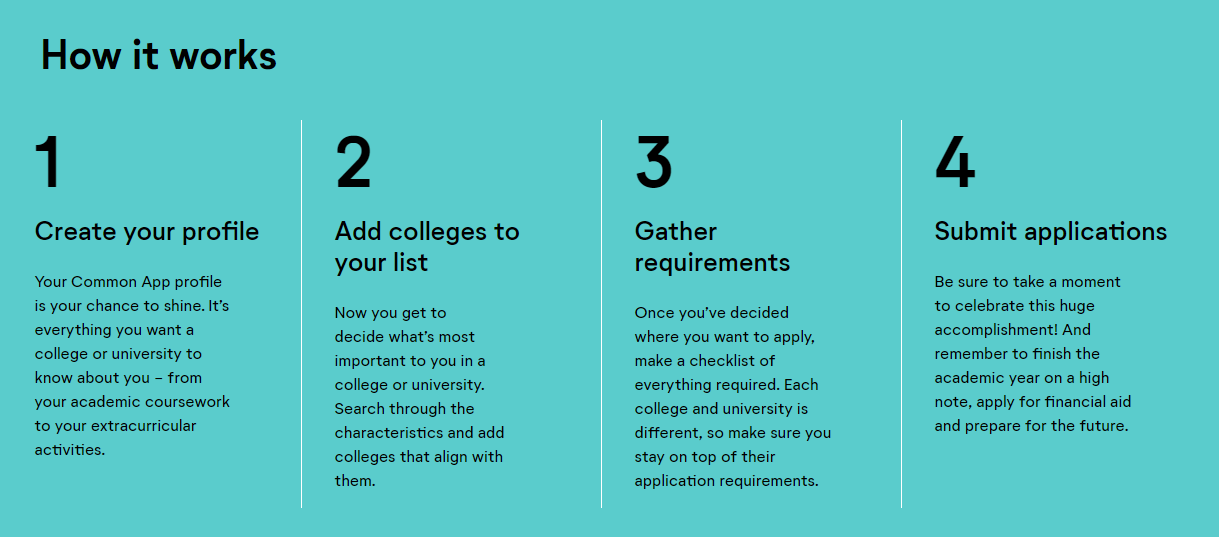 Transcripts
Essay
1-2 Teacher Letters of Recommendation
Counselor Recommendation
[Speaker Notes: Heids]
Washington Guaranteed Admissions Program
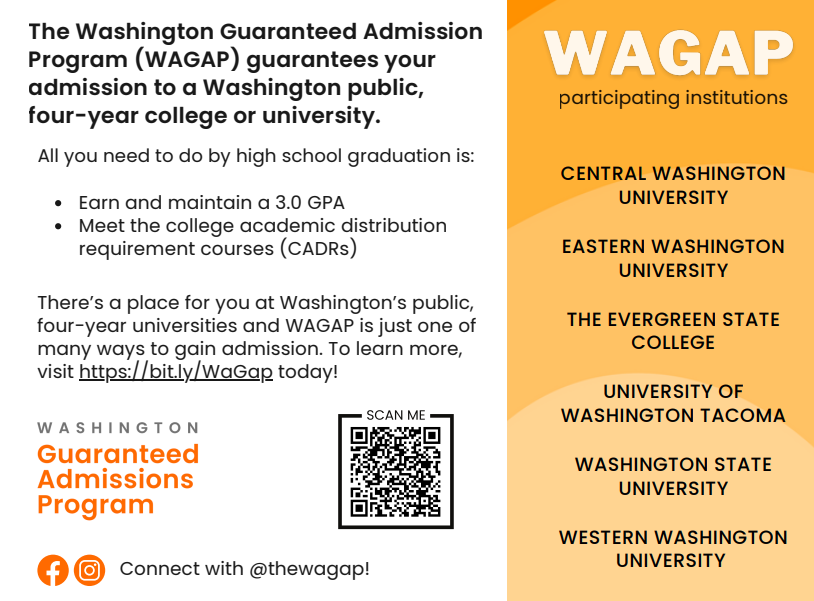 How do I access this?
Apply!
[Speaker Notes: Ian]
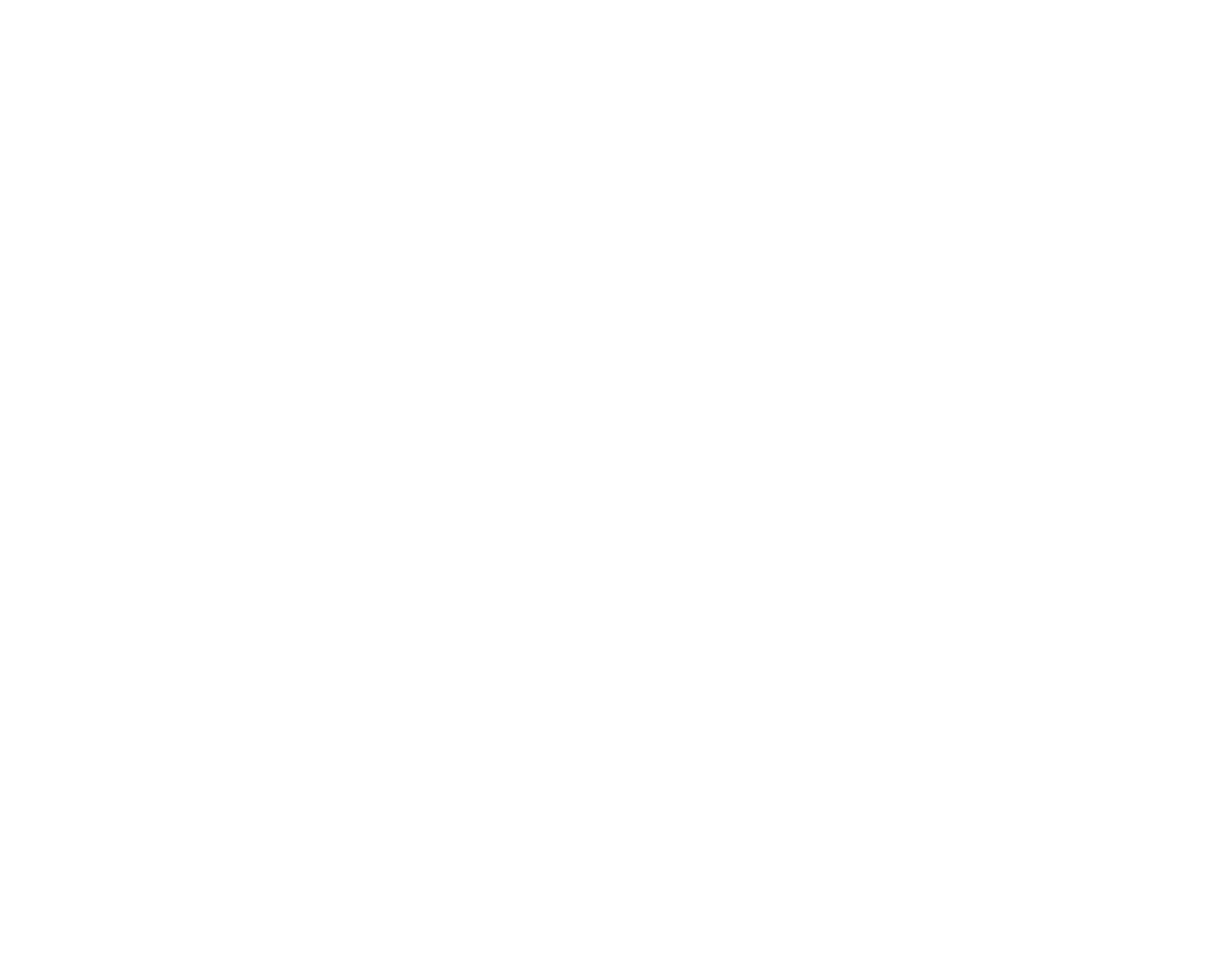 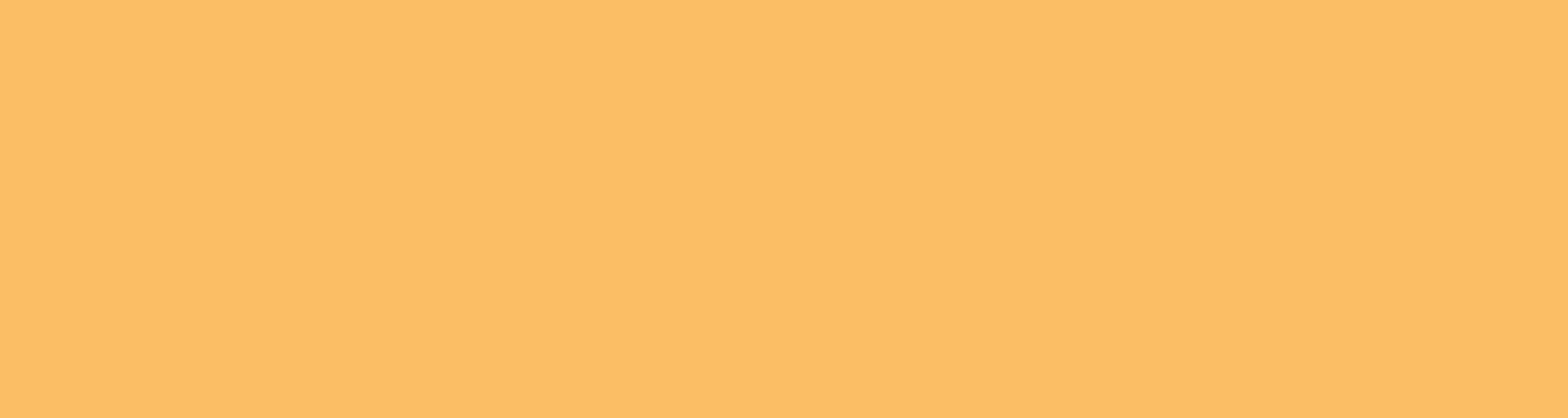 Community and Technical Colleges
Common Options for Our Students: 
Whatcom Community College
Bellingham Technical College
Skagit Valley College
Everett Community College
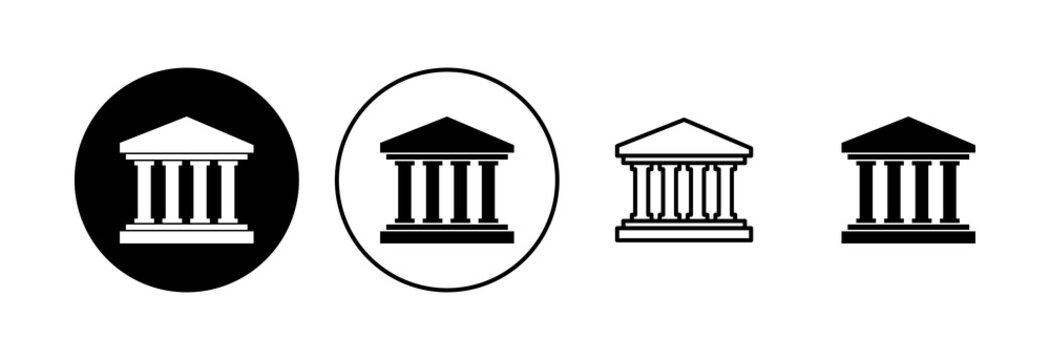 [Speaker Notes: Heids]
Bellingham Technical College  Direct Admission
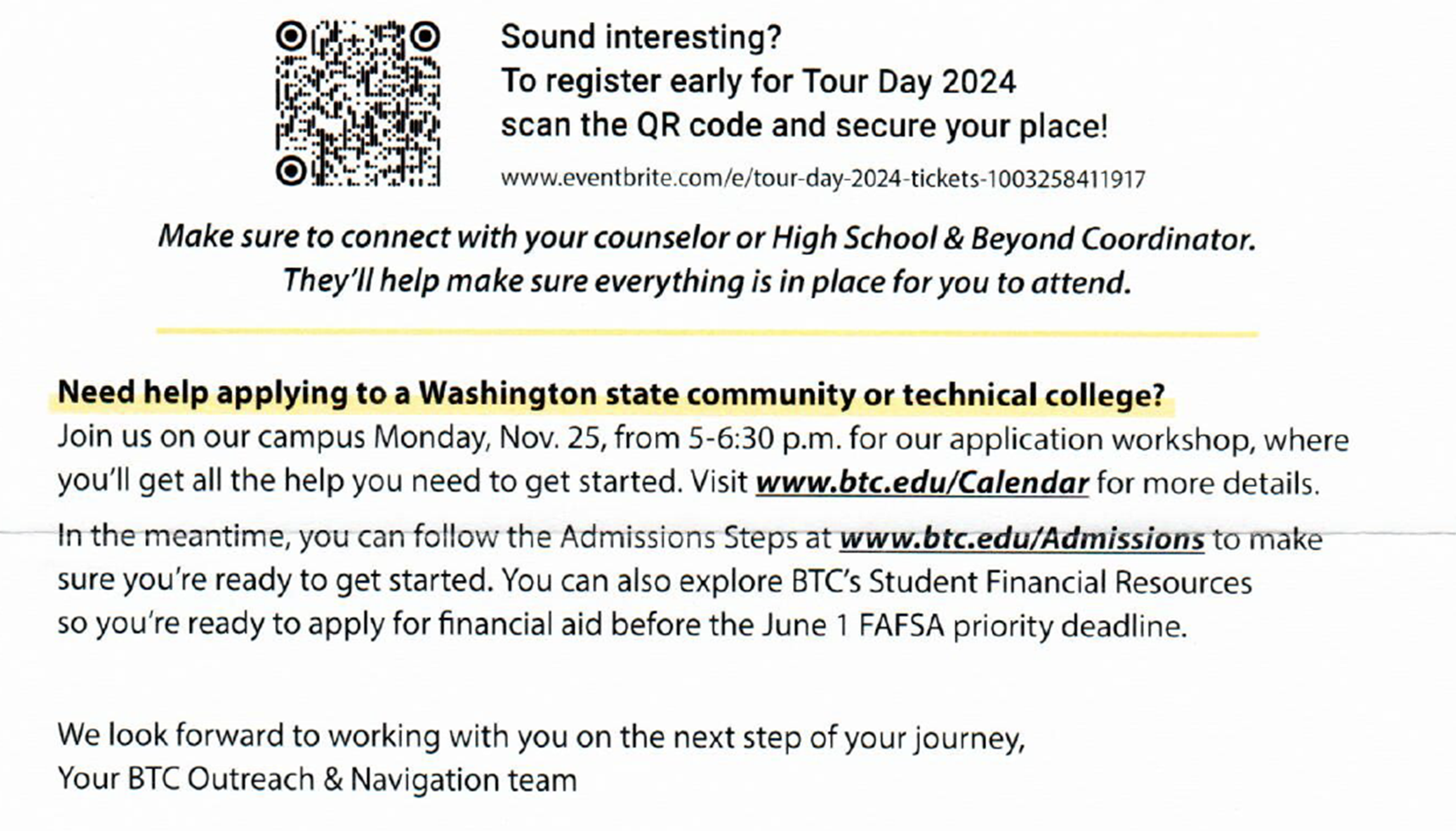 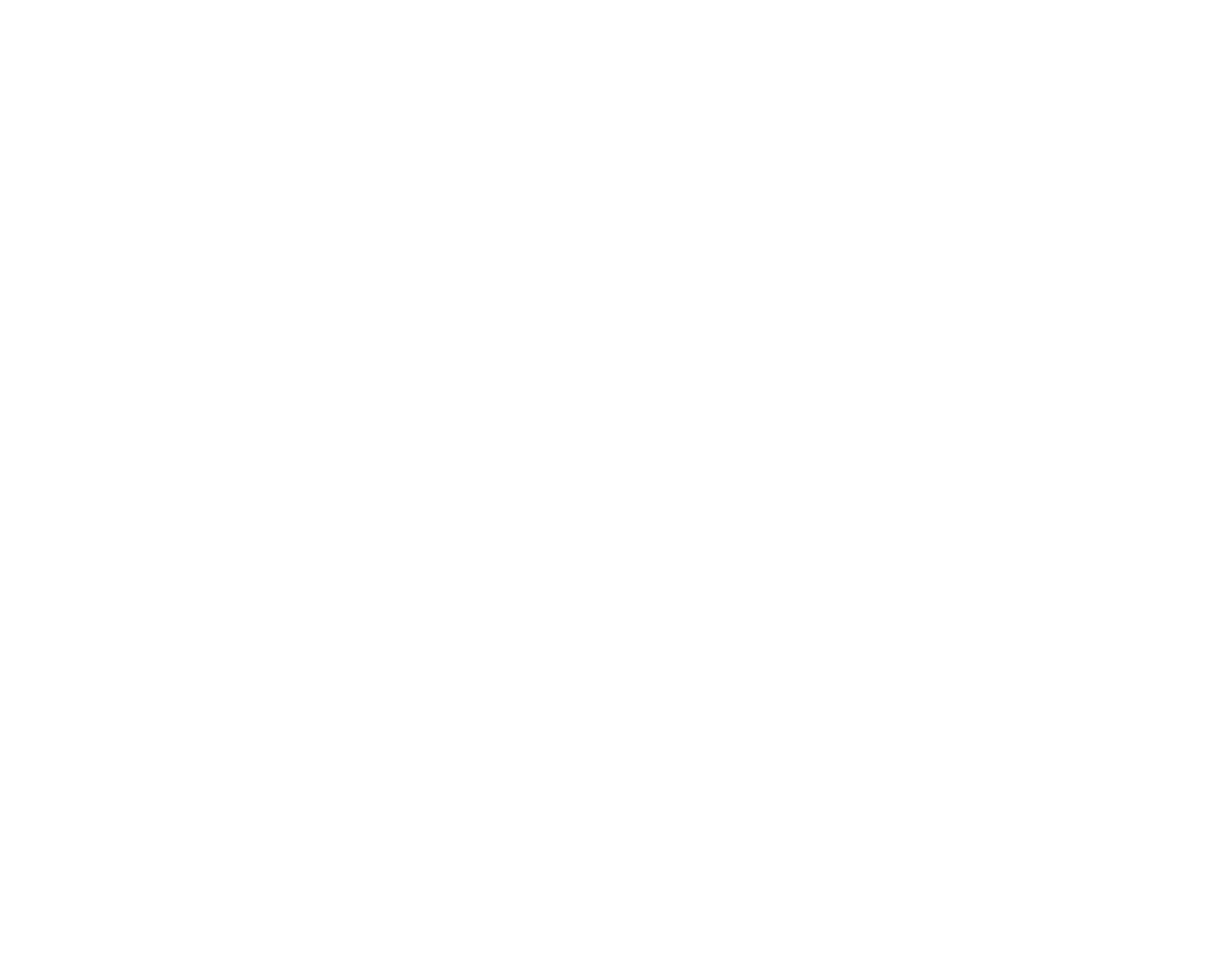 [Speaker Notes: Lois]
Learn the Trades w/Ms. Mehlhoff
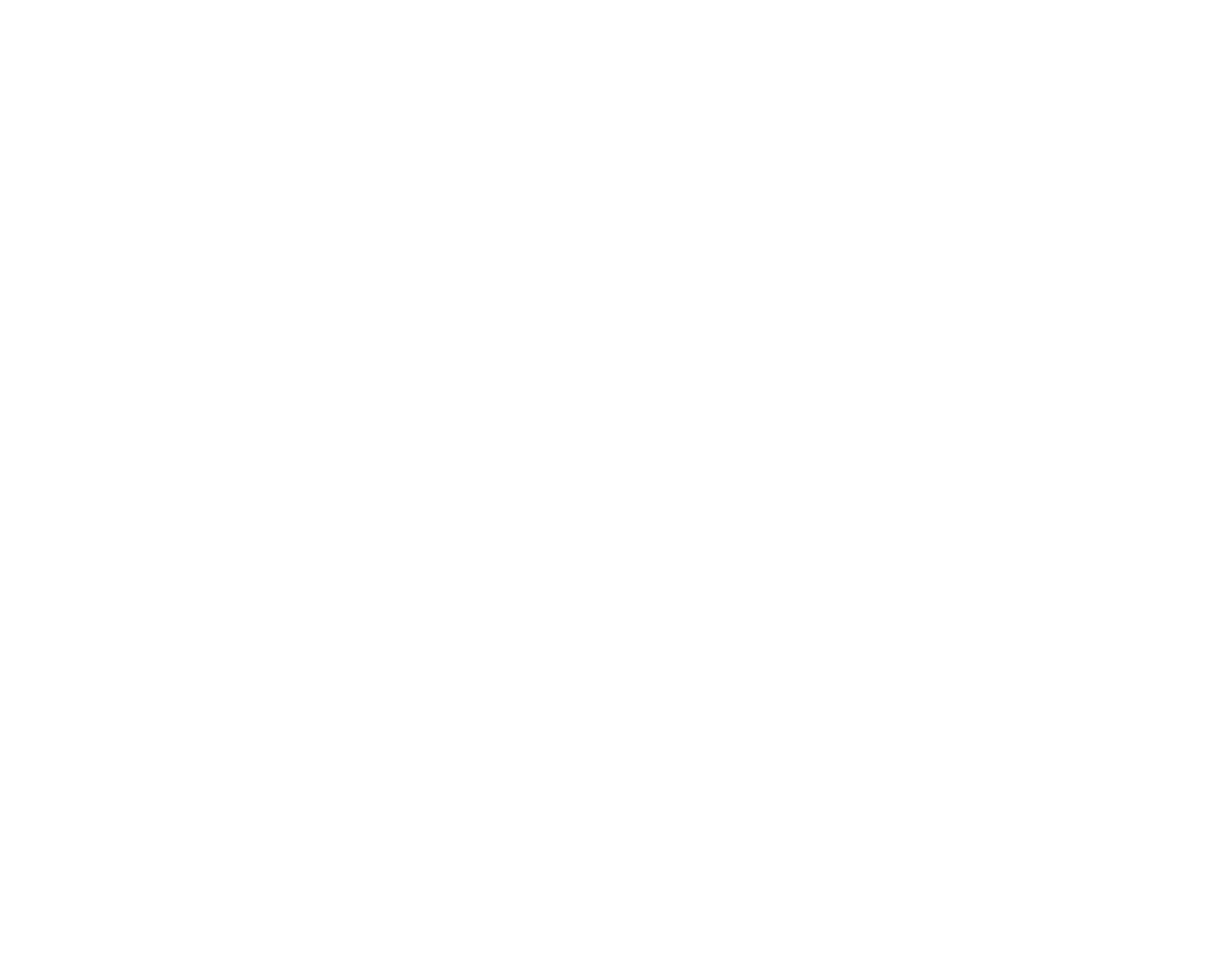 BTC Tour Day 

WAVE Tours

BP Refinery

Learning with Leaders-Skagit Valley College
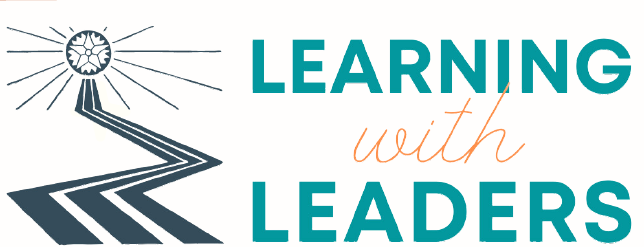 [Speaker Notes: Lois]
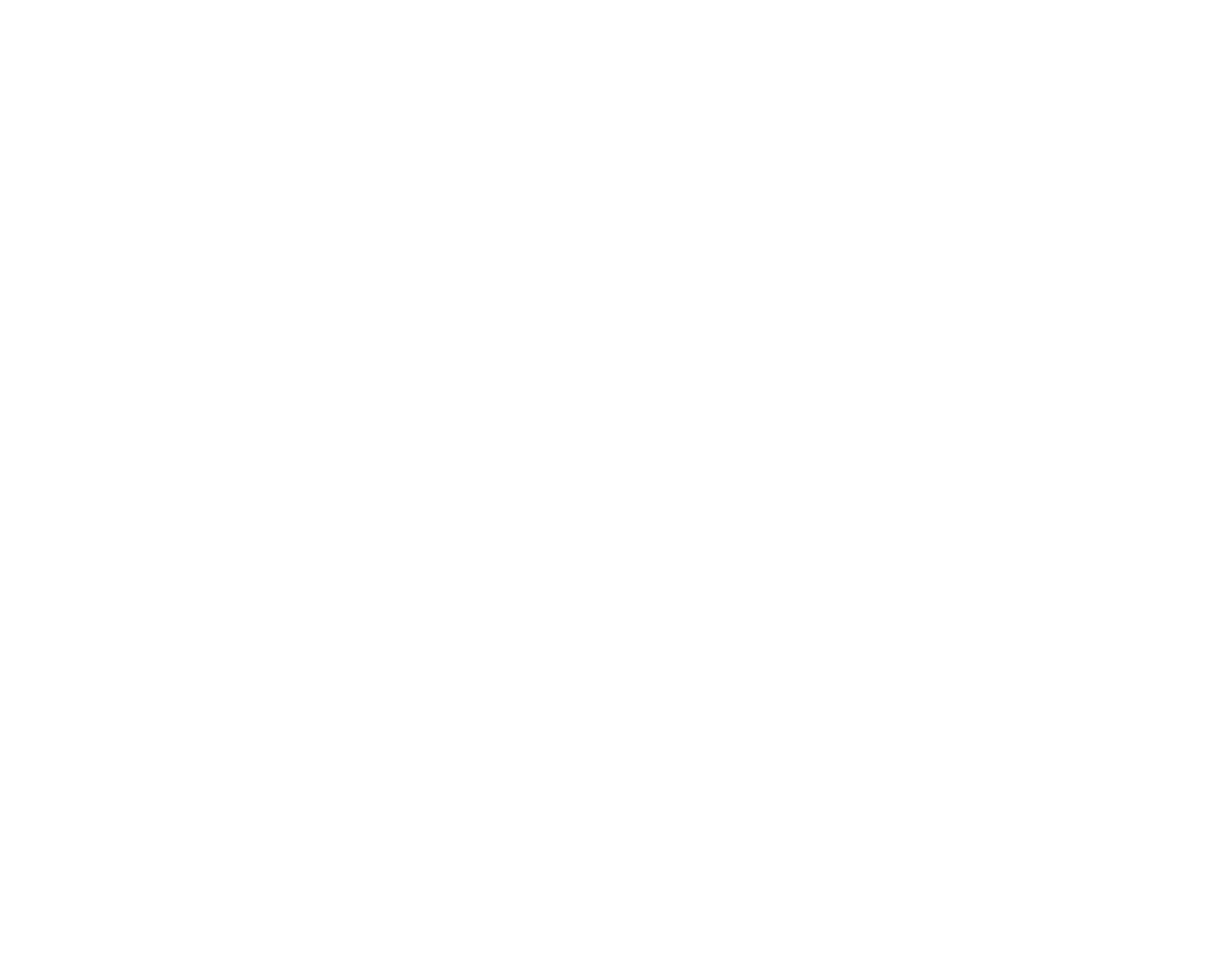 College Vocabulary
[Speaker Notes: Els]
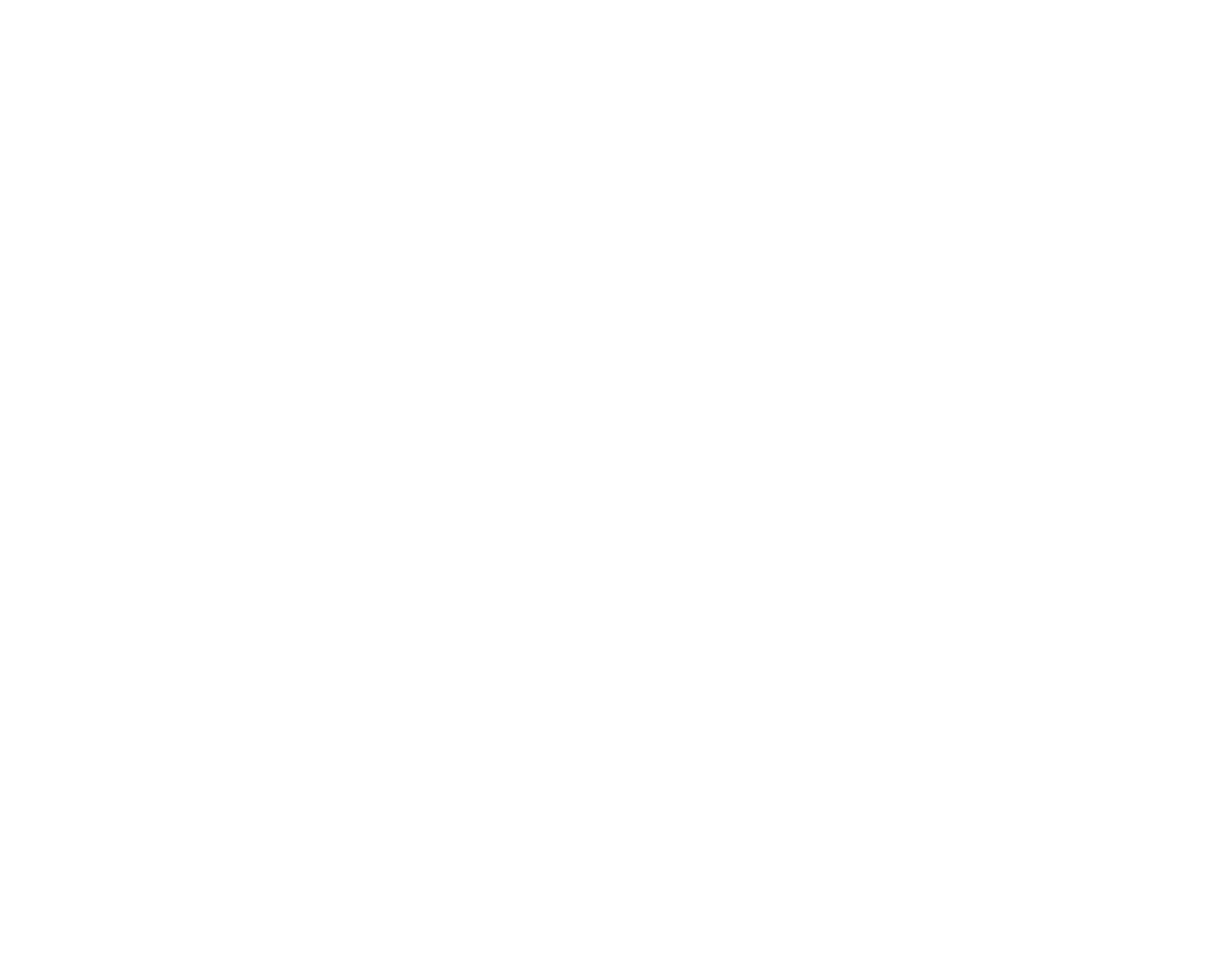 SAT/ACT Updates
List of Colleges dropping & reinstating ACT/SAT
[Speaker Notes: Els]
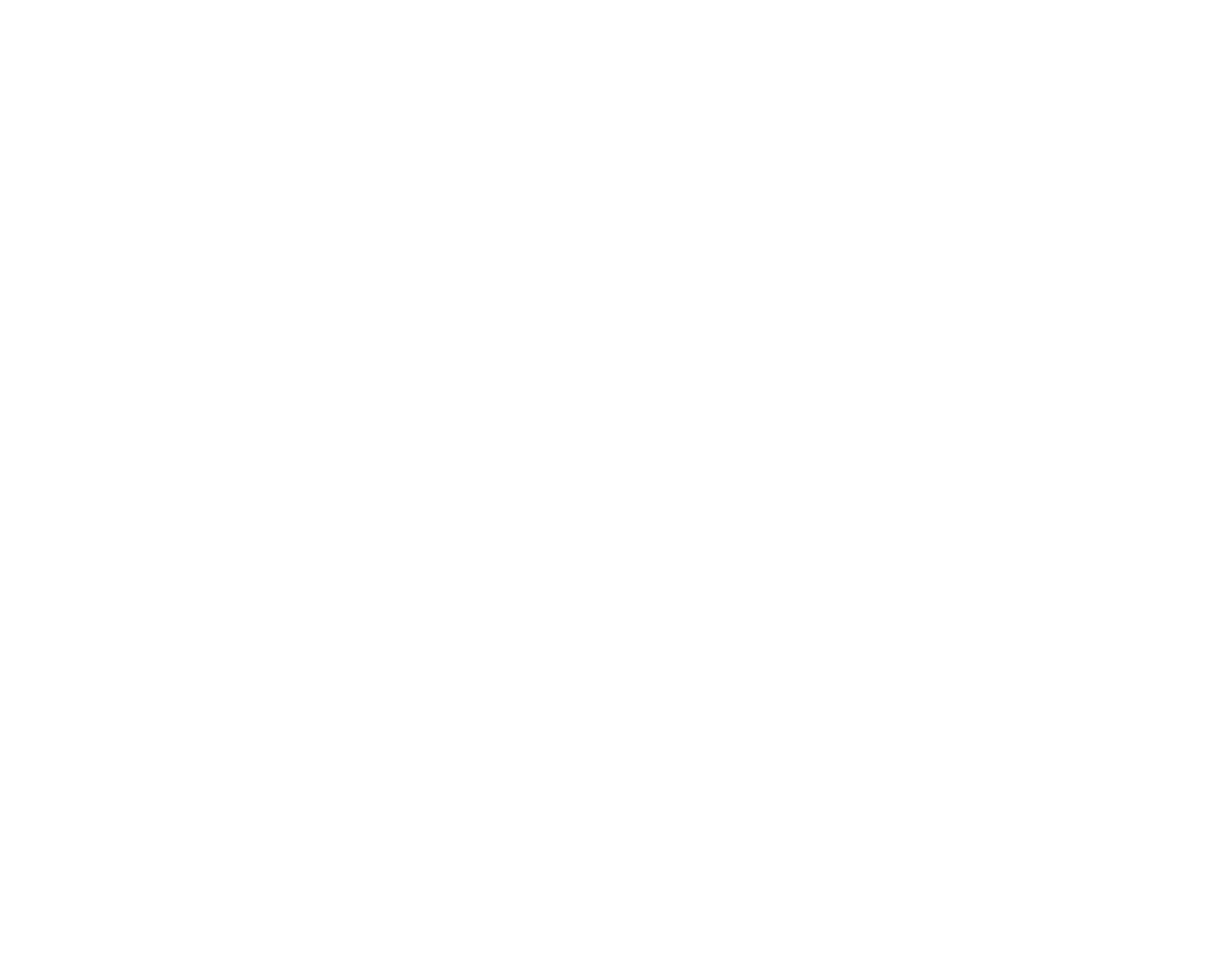 Guide to Paying for College
[Speaker Notes: Erin]
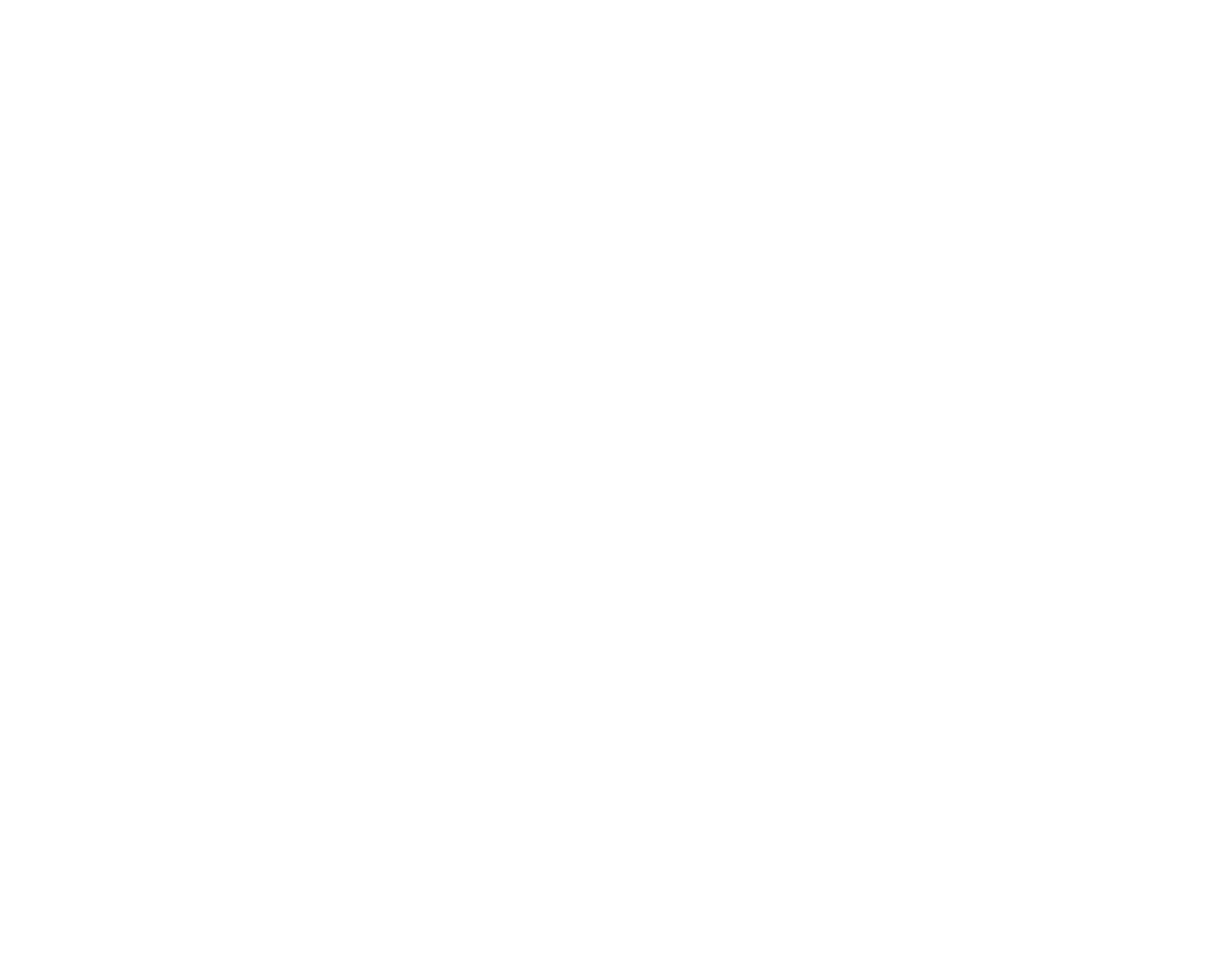 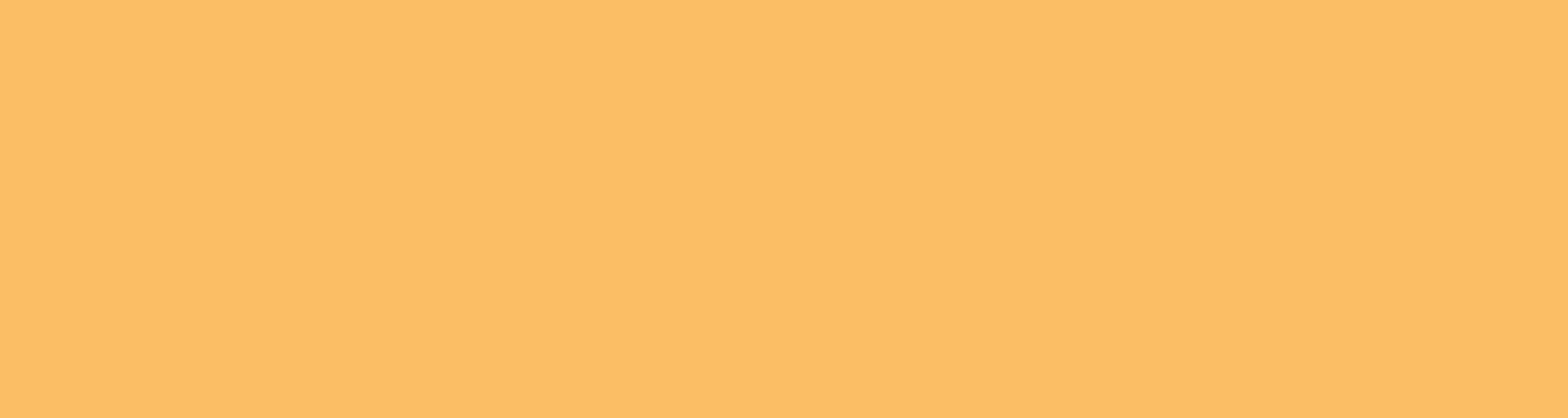 FAFSA/WASFA:
 It’s a Process, Not an Event

Financial Aid Night @ LHS- January 22nd
CREATE YOUR PIN 3 weeks before starting the application
Send it to schools you are applying to
March - Award Letters sent out
Select School
Decide on financial aid package
[Speaker Notes: Erin]
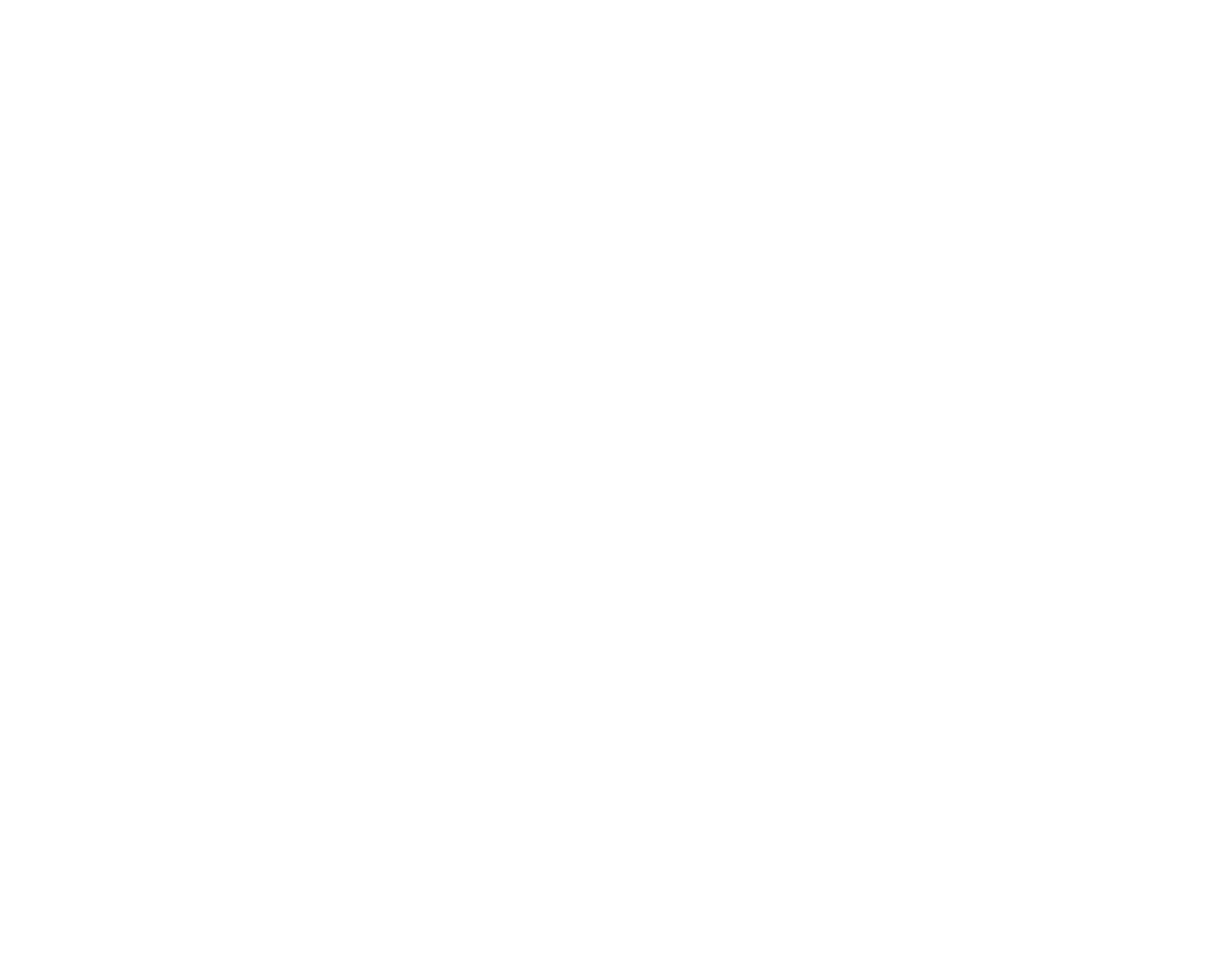 Scholarships
[Speaker Notes: Lois]
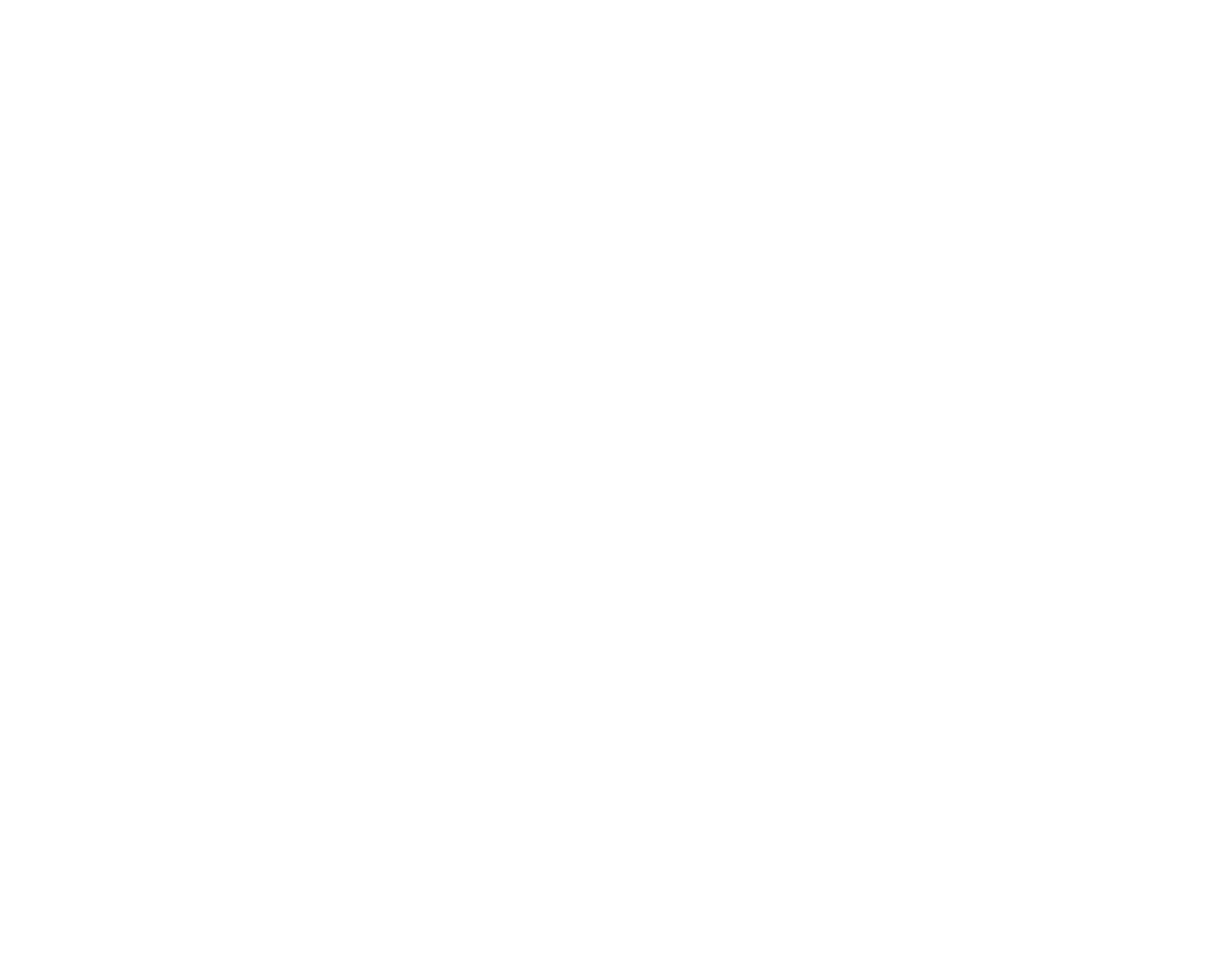 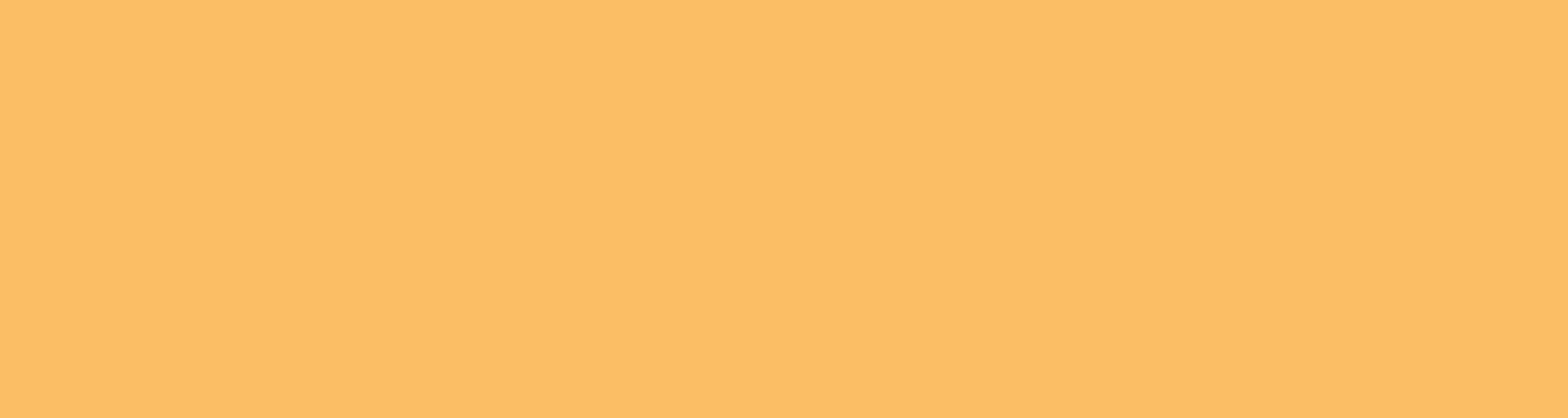 Cap & Gown Orders
Jostens was here last week during Activity Period. Pick up a packet in the office if you missed it.
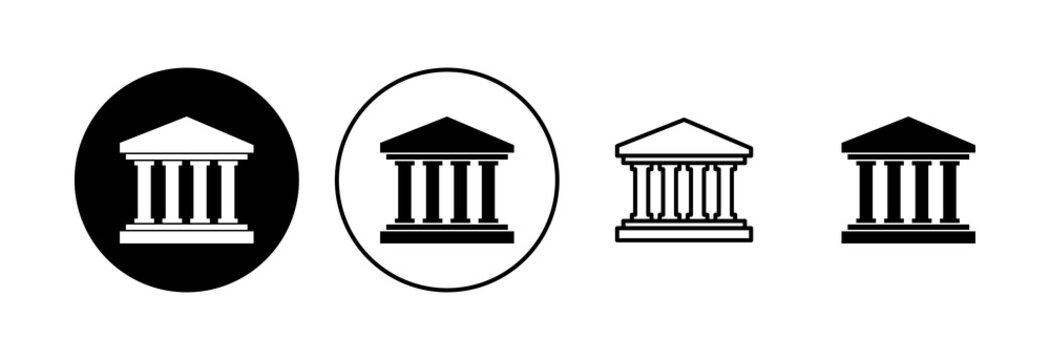 [Speaker Notes: ian]
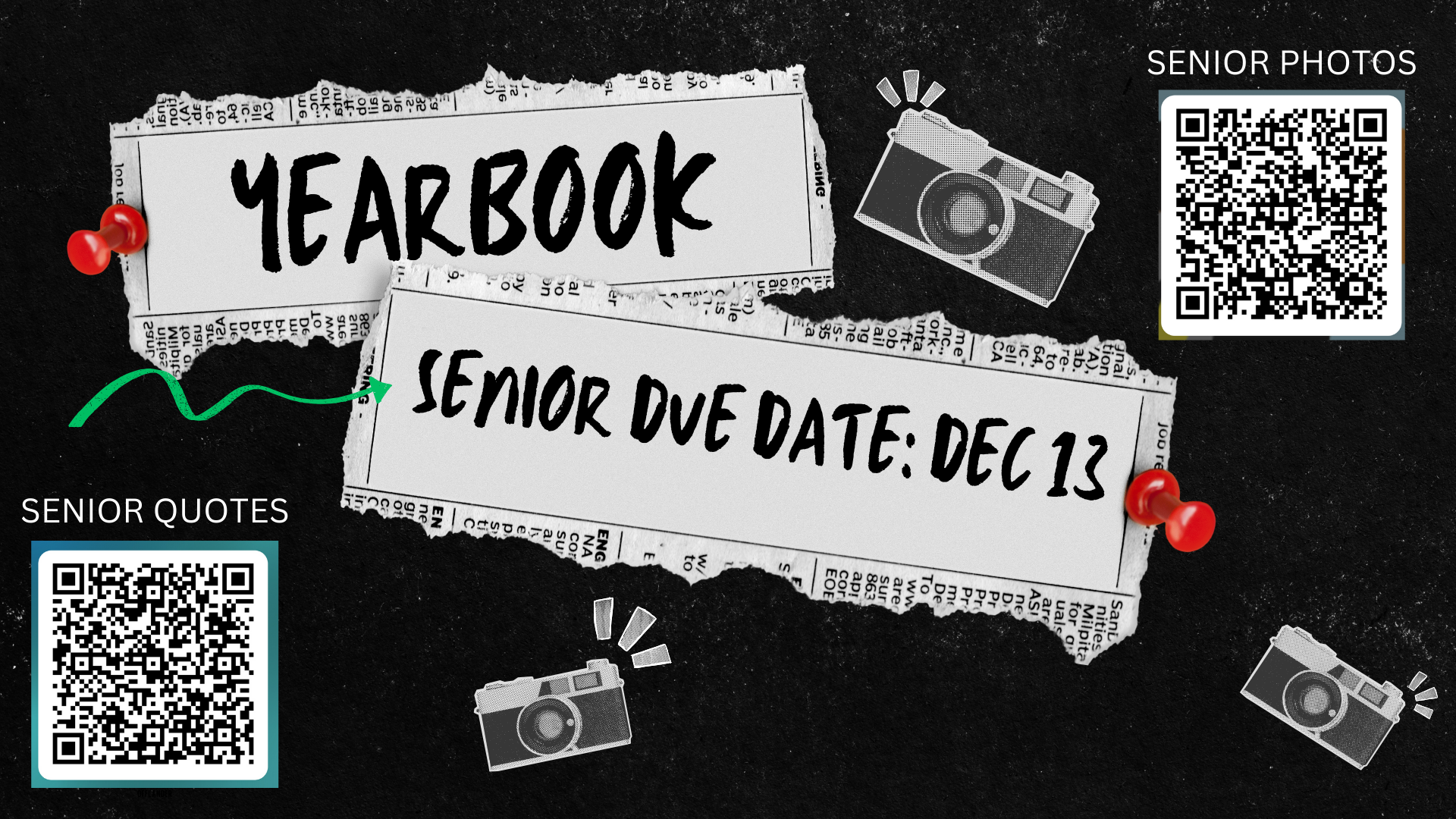 [Speaker Notes: Mason]
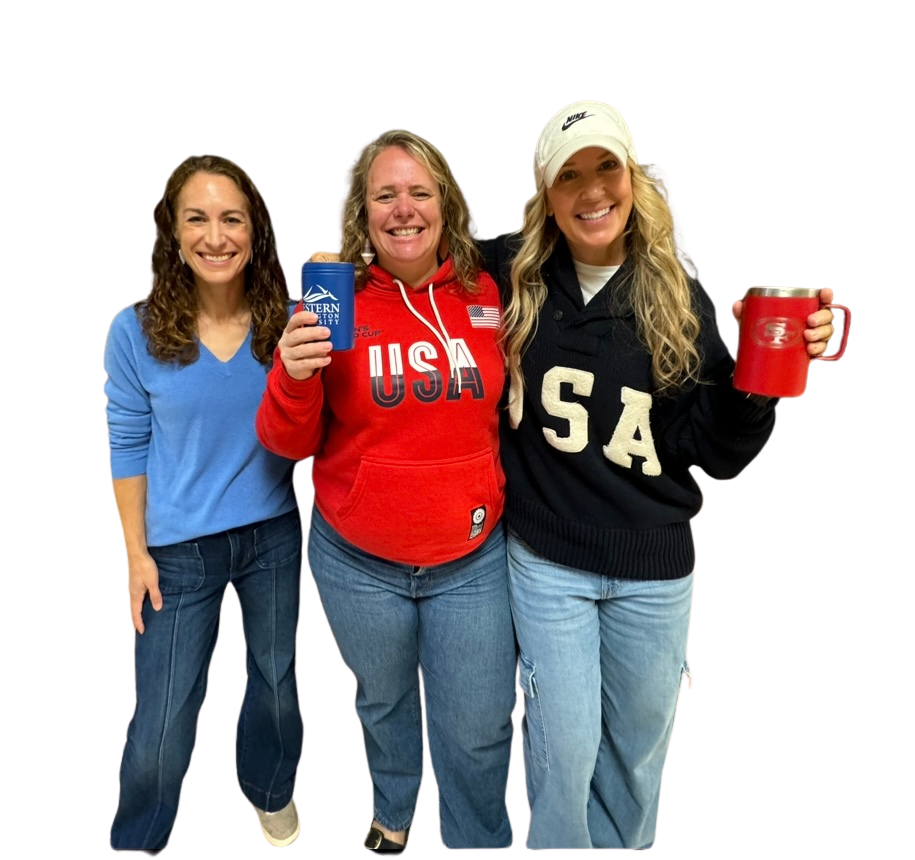 To schedule an appointment 
Scan the QR code that aligns 
with your student's LAST NAME
Mrs. Elsner 
Last Names A - G
Mrs. Shaffer 
Last Names H - O
Mrs. Lynch 
Last Names P - Z
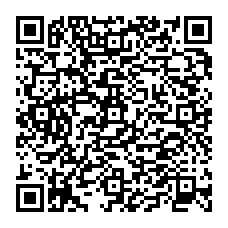 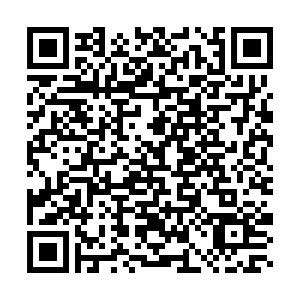 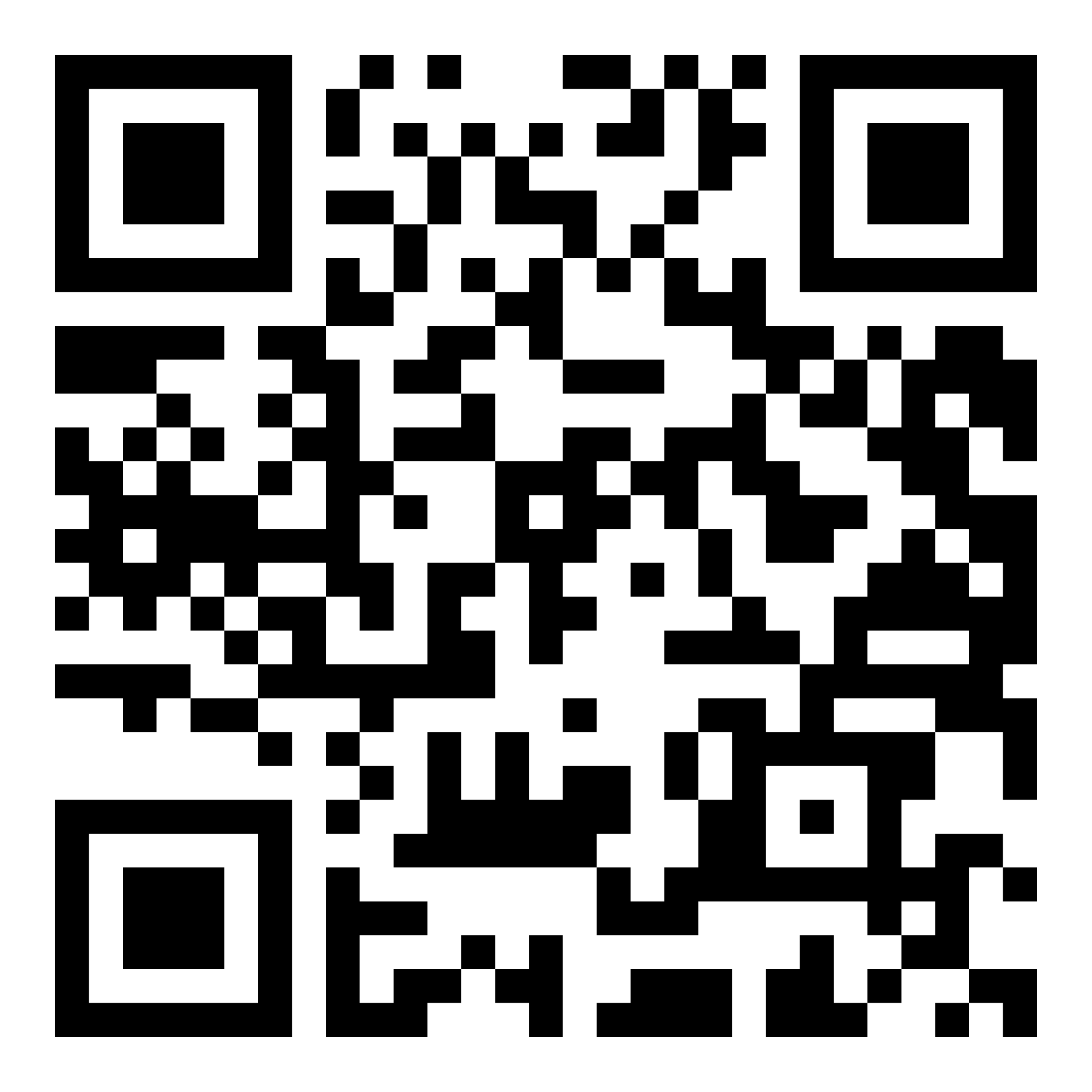 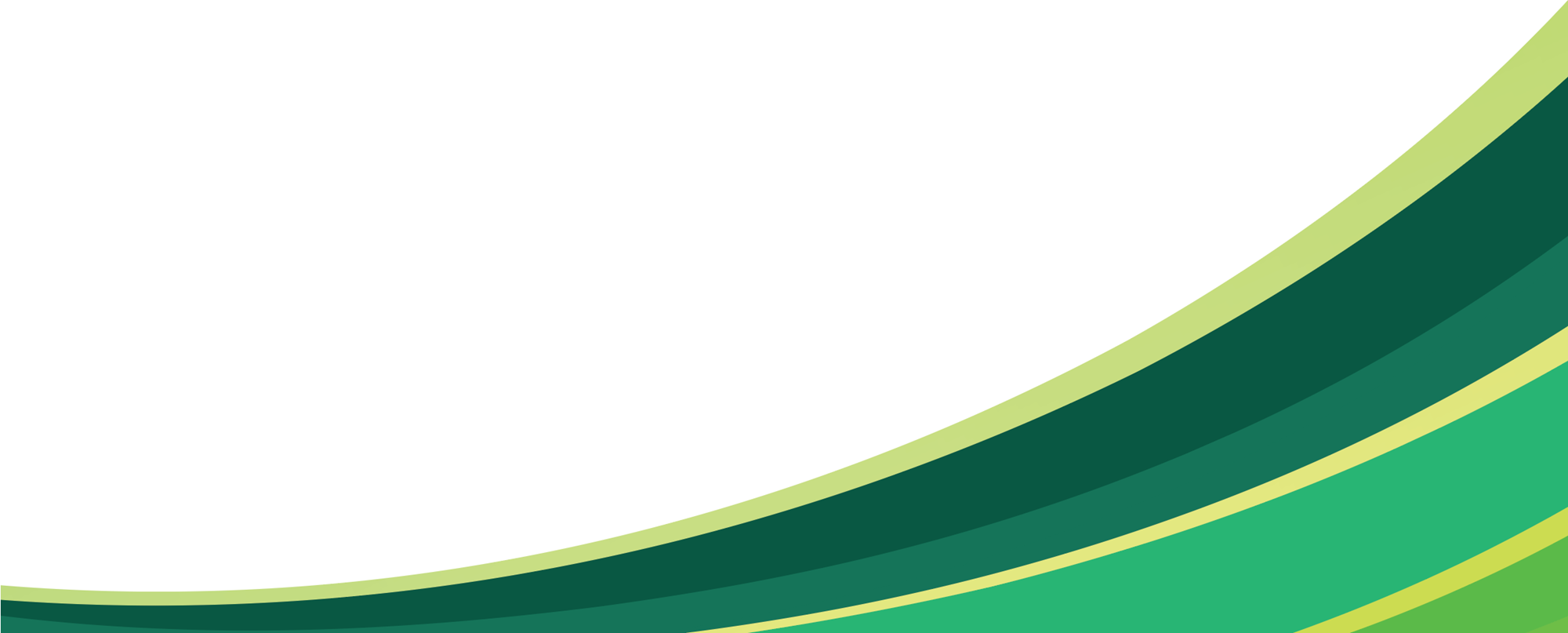 [Speaker Notes: Lois]